Slaves to Righteousness
Romans 6:15-23
A New Question
Rom 6:15 “15 What then? Shall we sin because we are not under law but under grace? Certainly not!
This question arises out of verse 14 about Christians not being under the law but “under grace.”
Both halves of Romans 6 (6:1-14 and 6:15-23) point to the same purpose—to show that people who transferred from the family of Adam to the family of Christ cannot sin without consideration of the one to whom they belong
This question challenges the idea that living under grace causes the believer to sin. This issue is not simply a variation of the question in verse one. The question in verse one is whether we should pursue sin so that grace would increase (5:20), while this verse questions whether sin should be committed because believers are free from the law.
[Speaker Notes: Versebyvere commentary]
A New Question
Rom 6:15 “15 What then? Shall we sin because we are not under law but under grace? Certainly not!
Paul’s answer to this question is the same as in verse 1
The question implies another wrong implication of grace from verse 14
Christians are not free from the moral norms of God but rather legalism
It is wrong to assume that if we are not under the law, sin does not matter
Freedom from the law does not mean freedom from God
[Speaker Notes: Versebyvere commentary]
There are Only Two Options
Rom 6:16 “16 Do you not know that to whom you present yourselves slaves to obey, you are that one’s slaves whom you obey, whether of sin leading to death, or of obedience leading to righteousness?
This is a fairly simple point. You are a slave to whatever you obey. Christians are no longer slaves to sin. Therefore, they must no longer live as slaves to sin. We cannot obey sin. Please notice that there are only two options available. Either we are slaves to sin or we are slaves to God in obedience. The choice is not, “Should I retain my freedom or give it up and submit to God?” We are not free. We are in slavery to sin. The question is, “Should I be a slave to my body and my passions, or should I be a slave to God.” Being under grace clearly means that we are to be slaves to God.
[Speaker Notes: Brent Kercehville]
There are Only Two Options
Rom 6:16 “16 Do you not know that to whom you present yourselves slaves to obey, you are that one’s slaves whom you obey, whether of sin leading to death, or of obedience leading to righteousness?
If we ally ourselves to God, we will find ourselves in God’s camp where grace reigns and will therefore be counted as righteous. 
If we choose sin, we will find ourselves in sin’s camp where death reigns.
[Speaker Notes: SermoWriter.com]
Thankfulness to God
Rom 6:17-18 “17 But God be thanked that though you were slaves of sin, yet you obeyed from the heart that form of doctrine to which you were delivered. 18 And having been set free from sin, you became slaves of righteousness
Now Paul changes his tone and acknowledges that his Christian readers in Rome have become obedient from their hearts, meaning that they have sincerely committed themselves to obeying.
They have become obedient to a standard—or pattern—of teaching
This phrase uses the Greek term typon, used of the mark made by a hammer, or the surface used to imprint an image. This is a set of doctrines to which these Roman Christian have been entrusted, or "committed," or "handed over.
[Speaker Notes: Verse by verse commentary]
Thankfulness to God
Rom 6:17-18 “17 But God be thanked that though you were slaves of sin, yet you obeyed from the heart that form of doctrine to which you were delivered. 18 And having been set free from sin, you became slaves of righteousness
The Roman Christians came to faith in Christ at some point
They Obeyed God’s command and became Christian
Sin has lost its true power over them
They stopped being  slaves of sin as God- and in a sense, those who lead them to Christ- handed them over to to the teaching of God’s Truth
They became obedient to that teaching instead of remaining slave to sin
[Speaker Notes: Verse by verse commentary]
Thankfulness to God
Rom 6:17-18 “17 But God be thanked that though you were slaves of sin, yet you obeyed from the heart that form of doctrine to which you were ]delivered. 18 And having been set free from sin, you became slaves of righteousness
We once lived as slaves to sin
Our will was swallowed up captive to the sin within us
Our bondage to sin was so strong that only death –spiritually dying with Jesus on the cross- could break the bondage
[Speaker Notes: Verse by verse commentary]
Thankfulness to God
Rom 6:17-18 “17 But God be thanked that though you were slaves of sin, yet you obeyed from the heart that form of doctrine to which you were ]delivered. 18 And having been set free from sin, you became slaves of righteousness
We have become born again, slaves to righteousness
Our will is swallowed up in the will of God… it is His will that matters to us, and not our own
We no choose willingly to serve Jesus to the disregard of our own (selfish) interests
[Speaker Notes: Kenneth Weust]
Motivation for Serving God
Rom 6:19 I speak in human terms because of the weakness of your flesh. For just as you presented your members as slaves of uncleanness, and of lawlessness leading to more lawlessness, so now present your members a slaves of righteousness for holiness.
Serving lawlessness produces more lawlessness
Serving Righteousness produces holiness
[Speaker Notes: Executable Outlines point 1 Serving righteousness produces Holiness]
Motivation for Serving God
Rom 6:20-21  20 For when you were slaves of sin, you were free in regard to righteousness. 21 What fruit did you have then in the things of which you are now ashamed? For the end of those things is death
“Verse 20 ought to be jarring statement to our souls. When we are slaves to sin, we are free in regard to righteousness. We are free from God’s covenant faithfulness when we serve sin. When we let sin be the rule of our lives, we do not have the declaration of justified in the sight of God. We have returned to ungodliness and the wrath of God has been revealed against all ungodliness (1:18). Grace is not overflowing and super-abounding if we make the choice to remain under the rule and power of sin. We must change our allegiance to God and present our bodies in obedience to God.”
[Speaker Notes: Executable Outlines point 2 Serving sin produces death
Brent Kercheville]
Motivation for Serving God
Rom 6:22 22 But now having been set free from sin, and having become slaves of God, you have your fruit to holiness, and the end, everlasting life.
The fruit obtained from the godly life is holiness and eternal life
Slavery to sin leaves us nothing to show for it
Serving God and being set free from sin leads to a new life, different than the world
Paul pictures Christians no only having a quality of life now, but the great result of being with God
[Speaker Notes: Executable Outlines point 2 Serving God produces the fruit of holiness, and at the end, eternal life
Brent  Kercheville]
Motivation for Serving God
Rom 6:23 23 For the wages of sin is death, but the gift of God is eternal life in Christ Jesus our Lord.
[Speaker Notes: Executable Outlines point 3 Wages of sin is death…. God gives the gift of eternal life in Christ]
Life Lessons
We have been given over to a new standard of teaching. We cannot follow the rules of the world. We have been committed to a new standard of teaching that we are to obey from the heart. New rules for a new way of life.
The life in sin is a fruitless life. What do we have to show for it? The only lasting thing we receive from being slaves to sin are problems. We have nothing tangible from our sins that gives us lasting enjoyment now. But we have a whirlwind of problems from our sins.
Life is like a stack of dominoes. When sinning, it is easy to commit more sins. When obeying, it is easy to continue in obedience. The hard part is breaking the chain. Create new good, pure habits. End old wicked habits.
Sin is paying us its wage — separation from God. We are not with God when we allow ourselves to remain enslaved to sin. We are free in regards to righteousness (6:20), no longer justified from our sins when we stay under sin’s power. Either we are slaves to sin or slaves to God.
[Speaker Notes: Brent Kercheville]
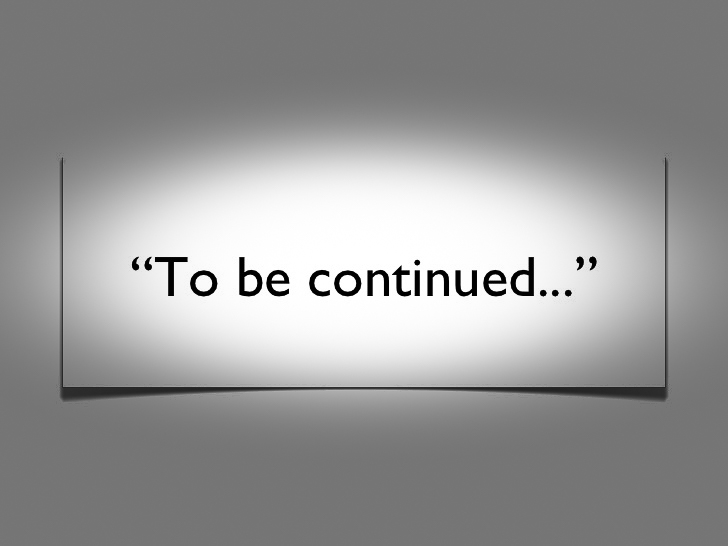